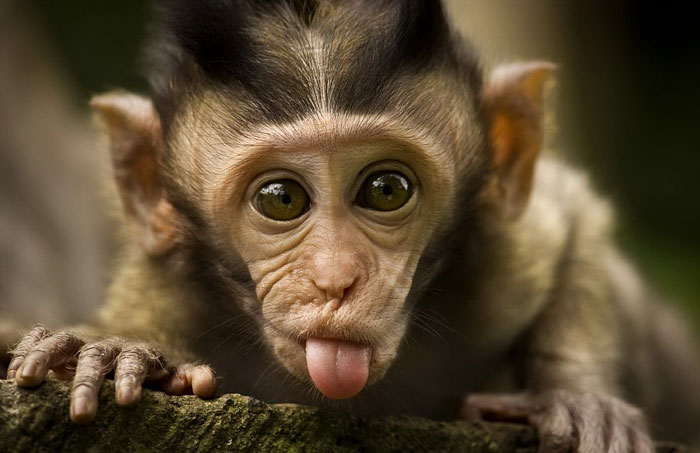 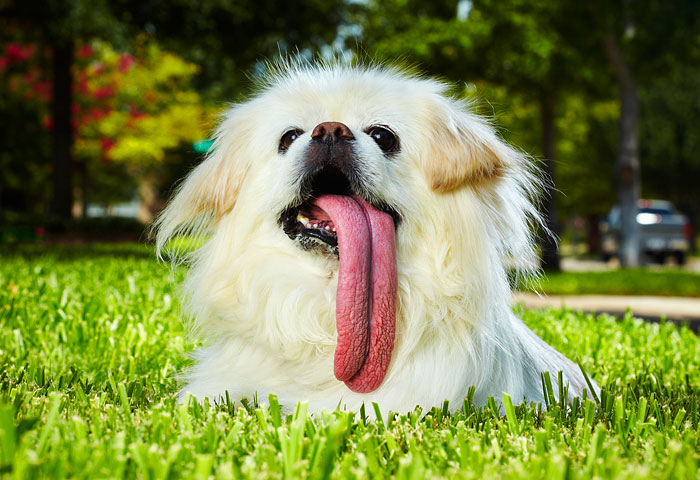 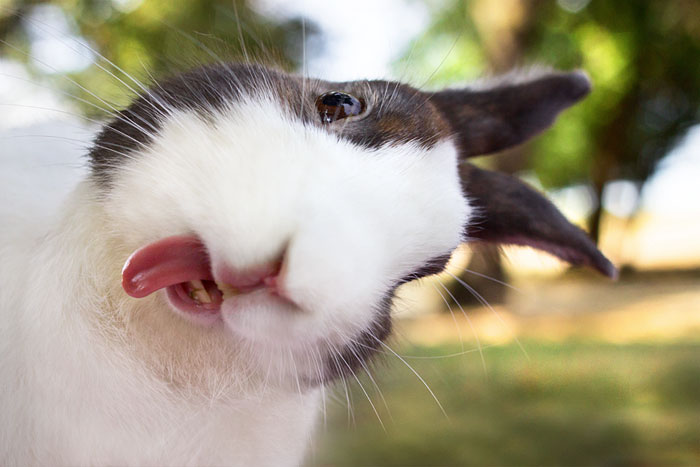 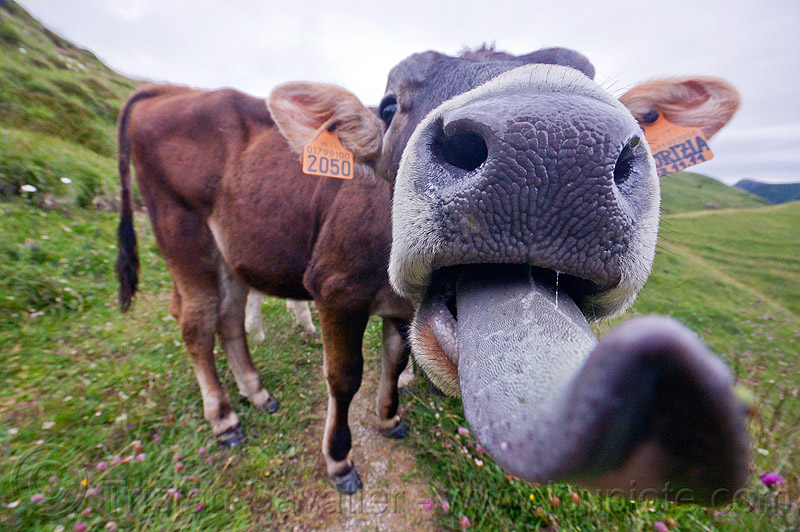 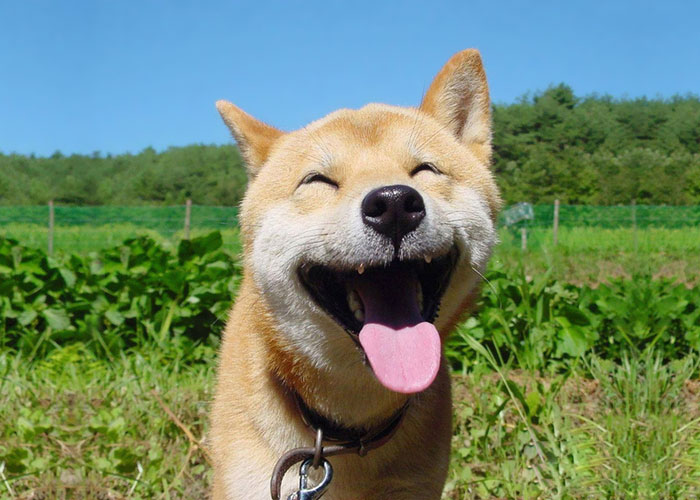 “The tongue is a small thing, but what enormous damage it can do.”James 3:5
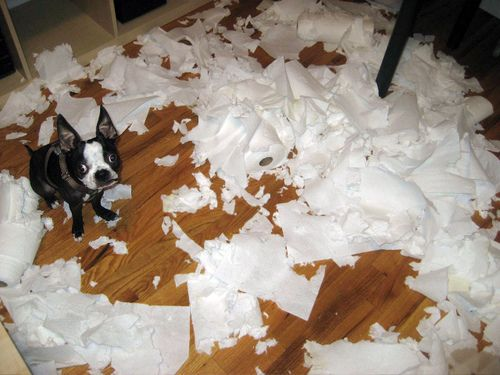 “Keep your tongue from evil.”Psalm 34:13
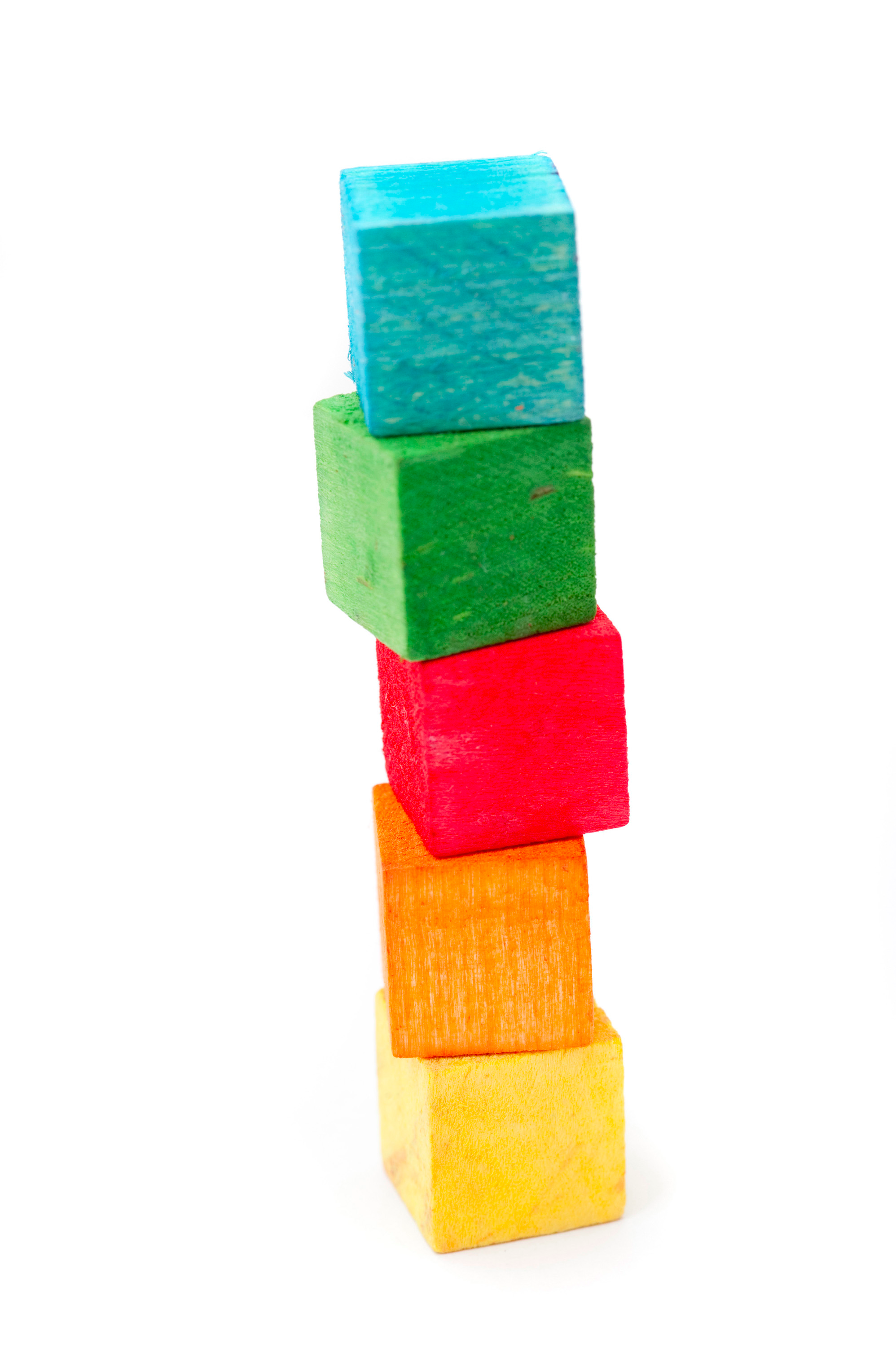 “Encourage one another and build each other up.” 1 Thessalonians 5:11
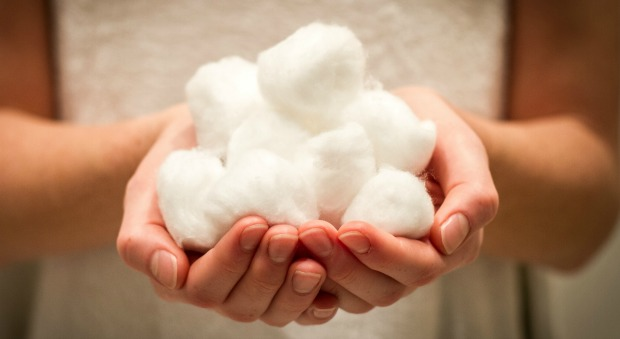 “A soft answer turns away wrath.”Proverbs 15:1
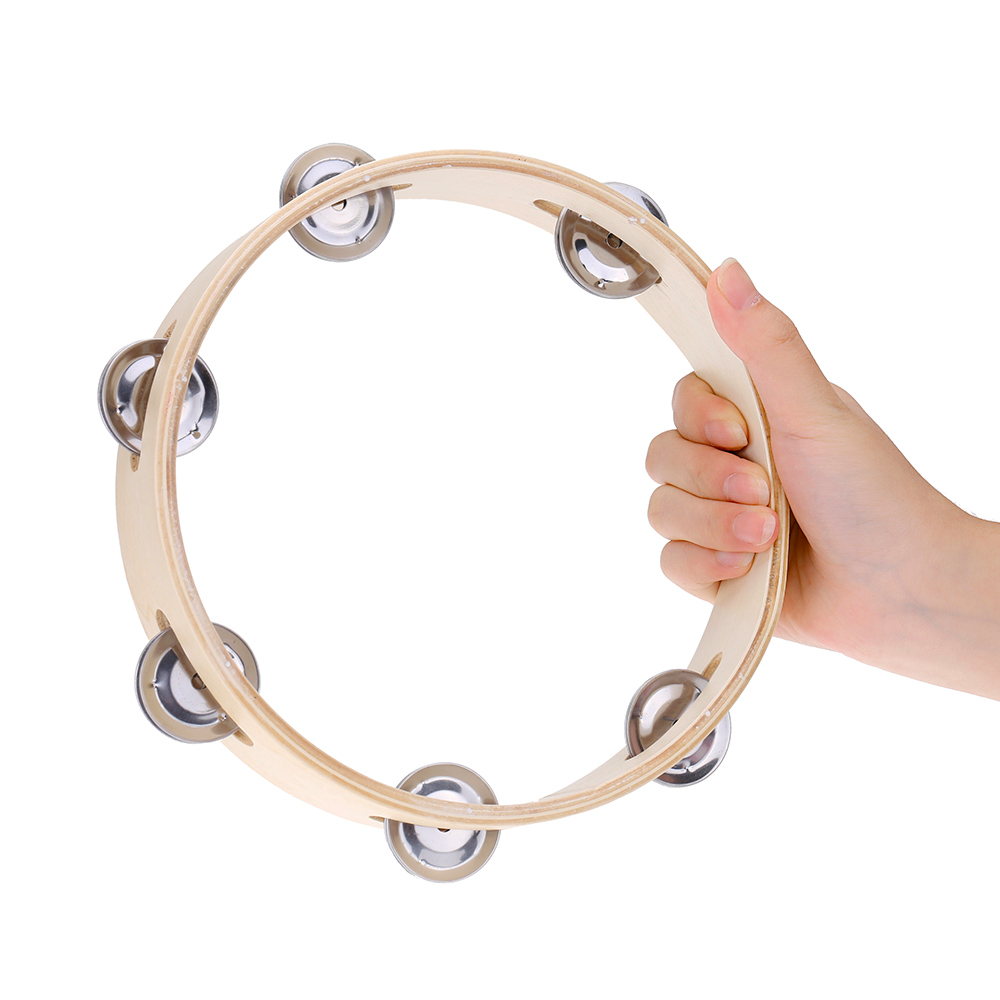 “I will praise the Lord at all times; His praise will ever be on my lips.” Psalm 34:1
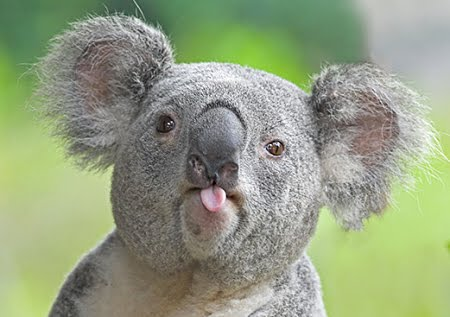